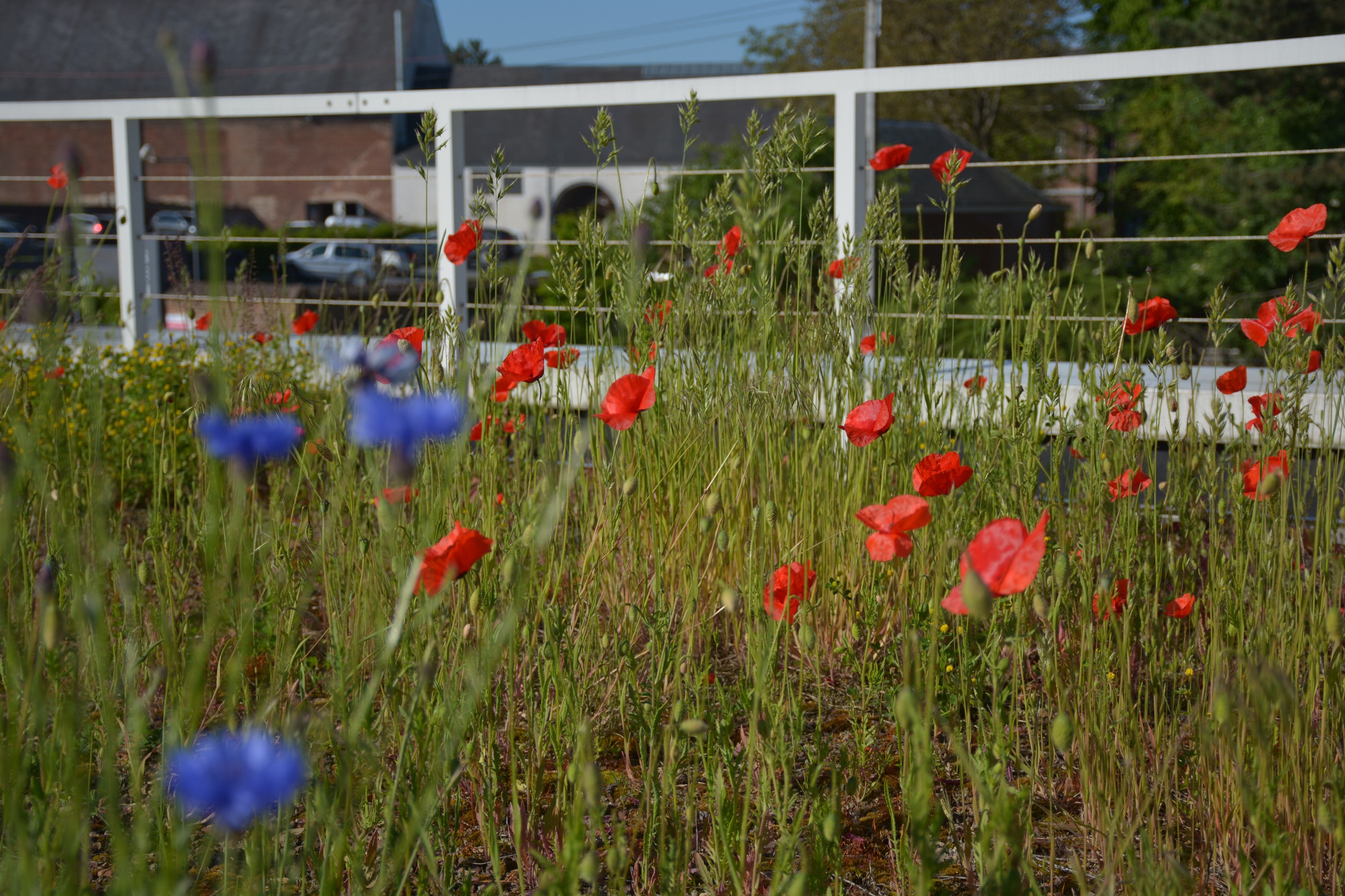 L'apport de la recherche pour le design de toitures vertes diversifiées
Lucie.riviere@uliege.be
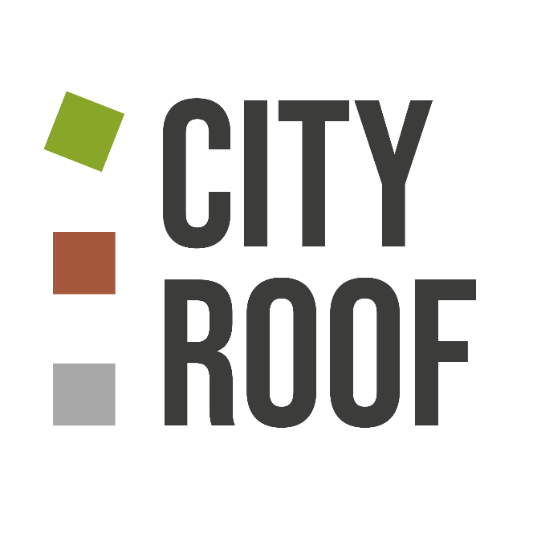 Projet City Roof
Démêler les interactions entre les environnements écologiques, urbanisés et humains en lien avec les toitures vertes et l’influence de ces interactions sur la mise en place des toitures vertes dans le développement d’infrastructures vertes urbaines.
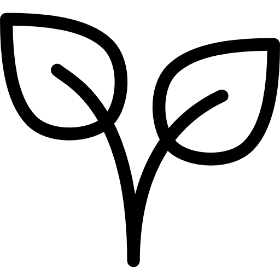 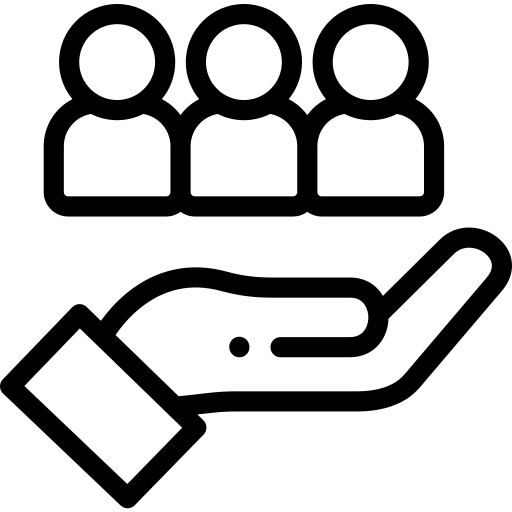 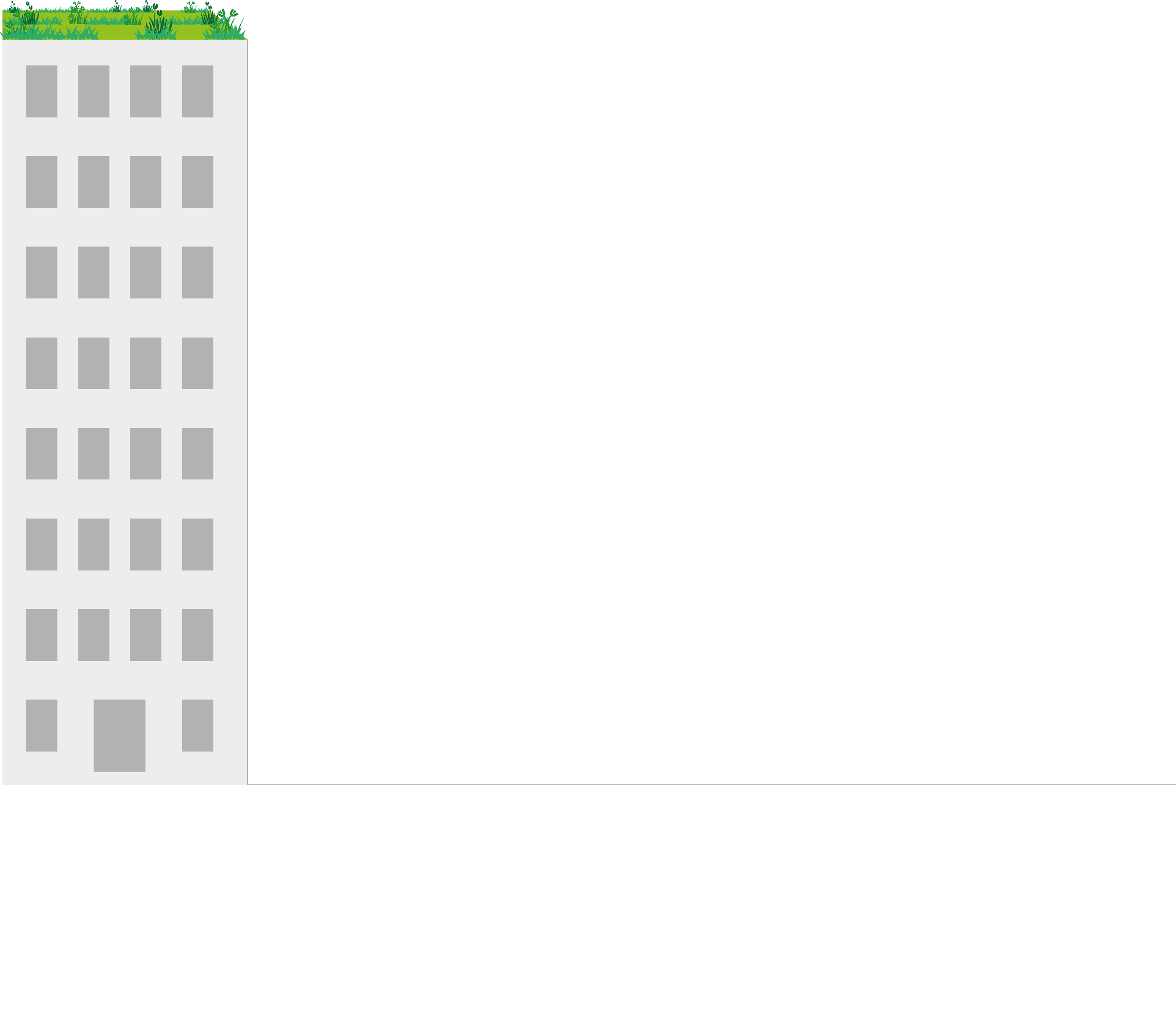 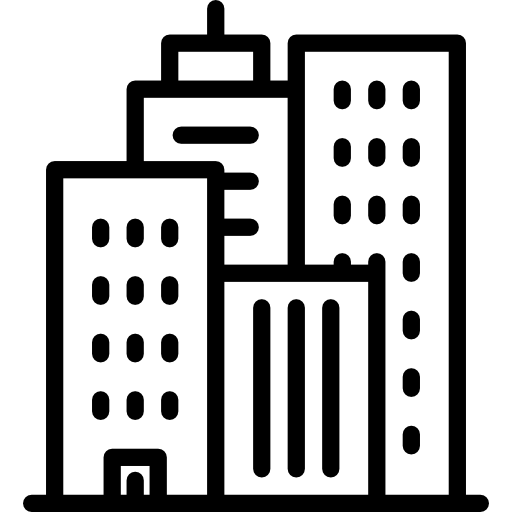 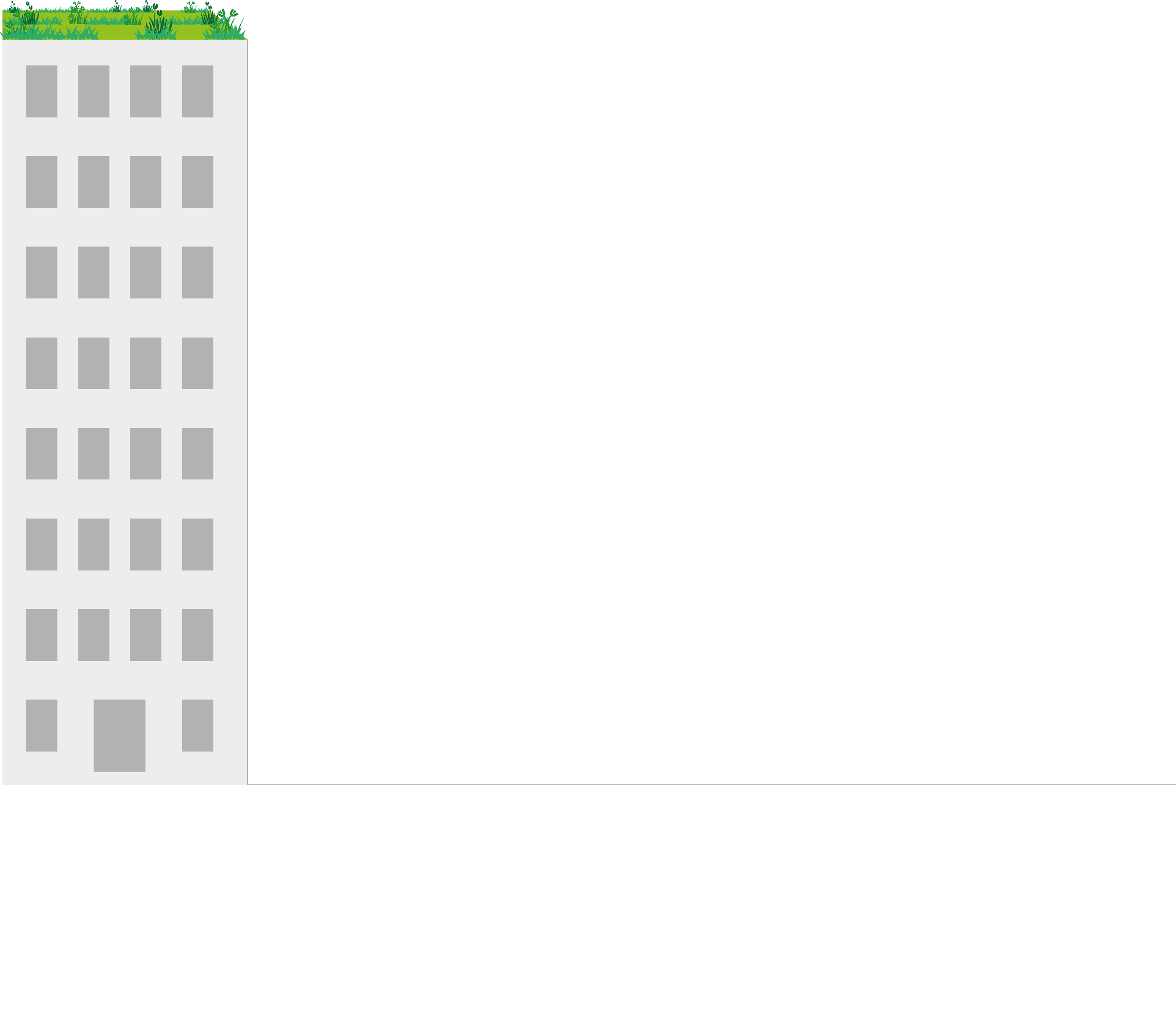 2
[Speaker Notes: Développement d’infrastructure verte urbaine]
Projet City Roof
Mostafa
Mitali
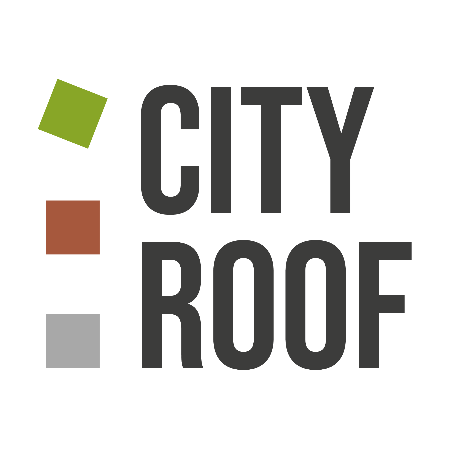 Potentiel à l’échelle de Liège 
Réseau écologique
Matériaux recyclés et couche de drainage
Lucie
Biodiversité et eau
4
3
[Speaker Notes: Développement d’infrastructure verte urbaine]
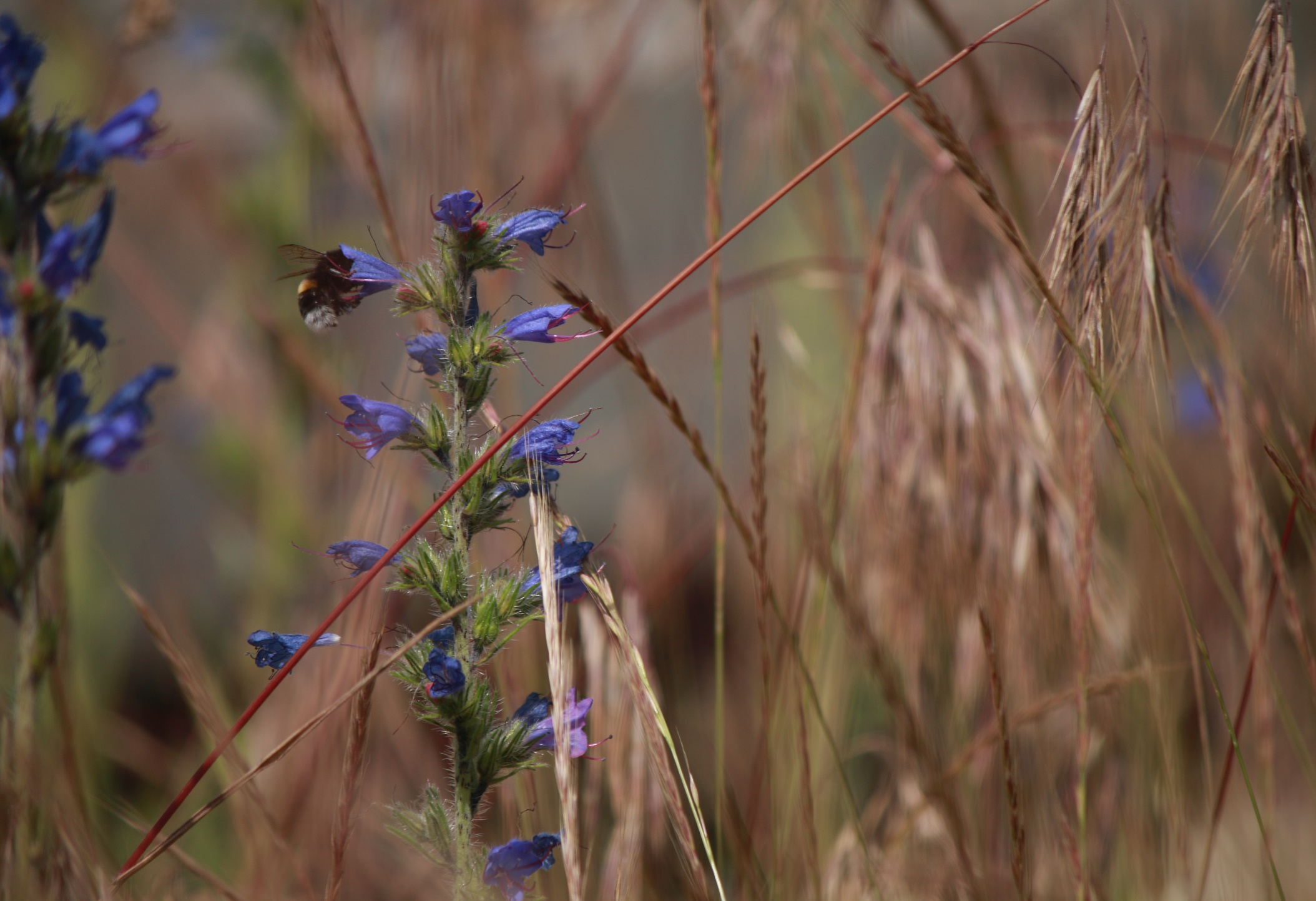 Toiture verte Support à la biodiversité
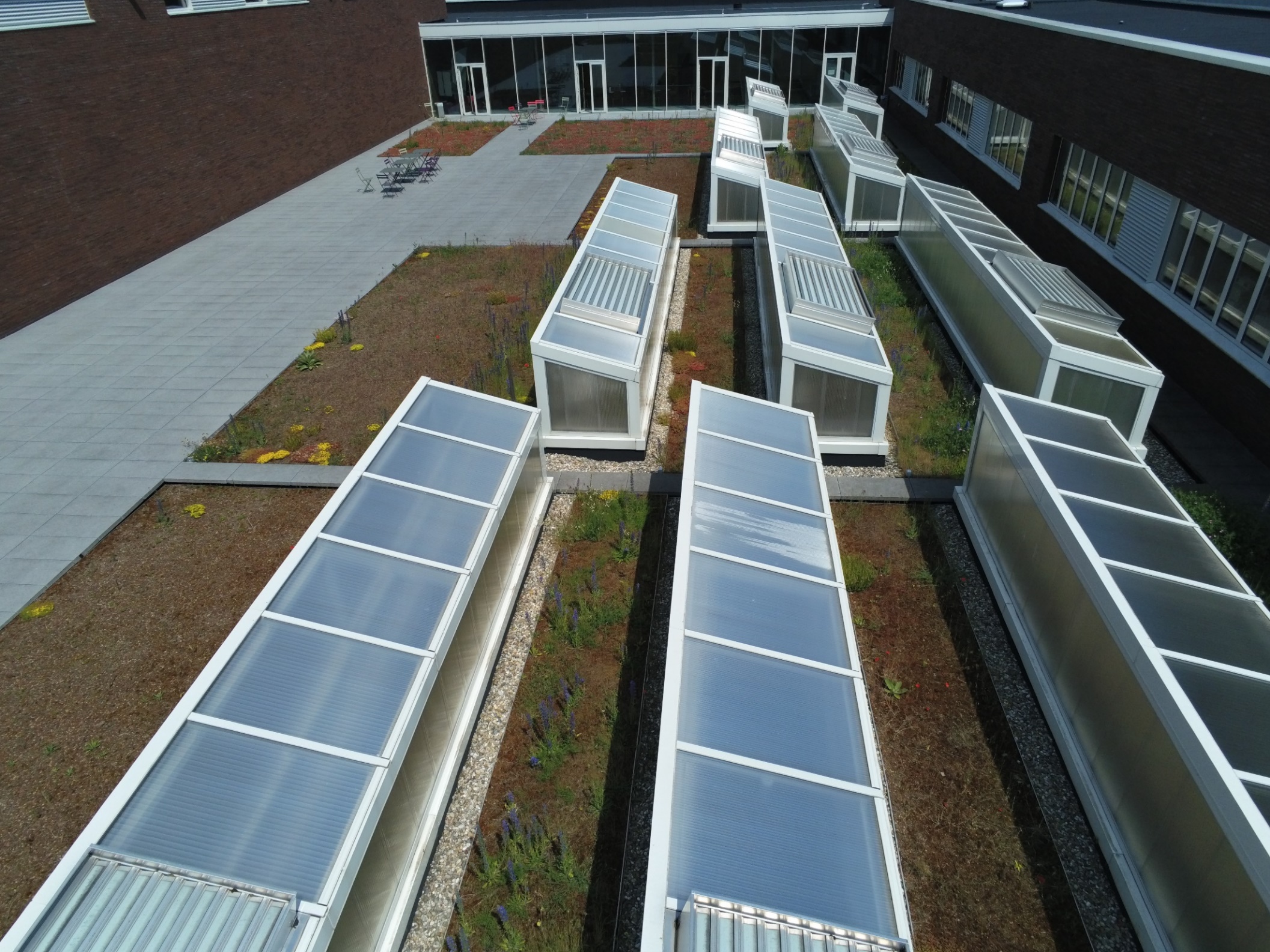 5
©Alizé Sellier
Toiture verte et analogie
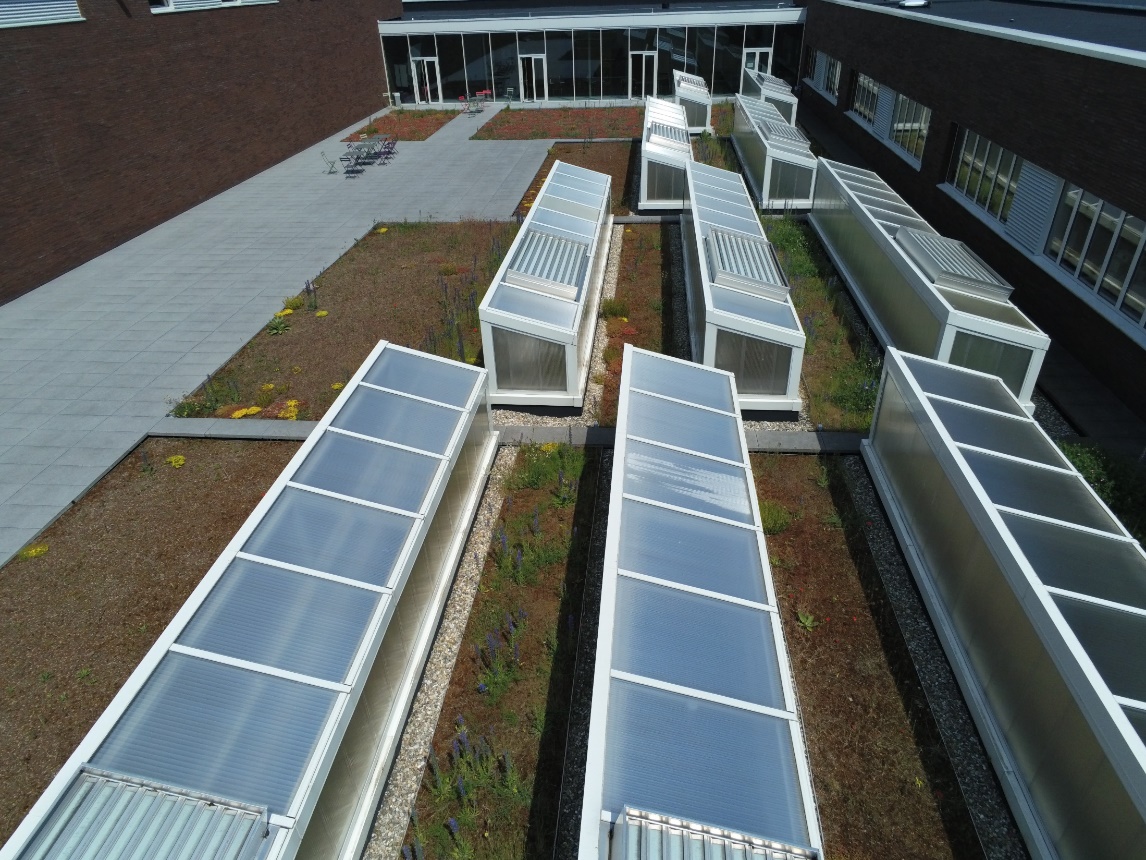 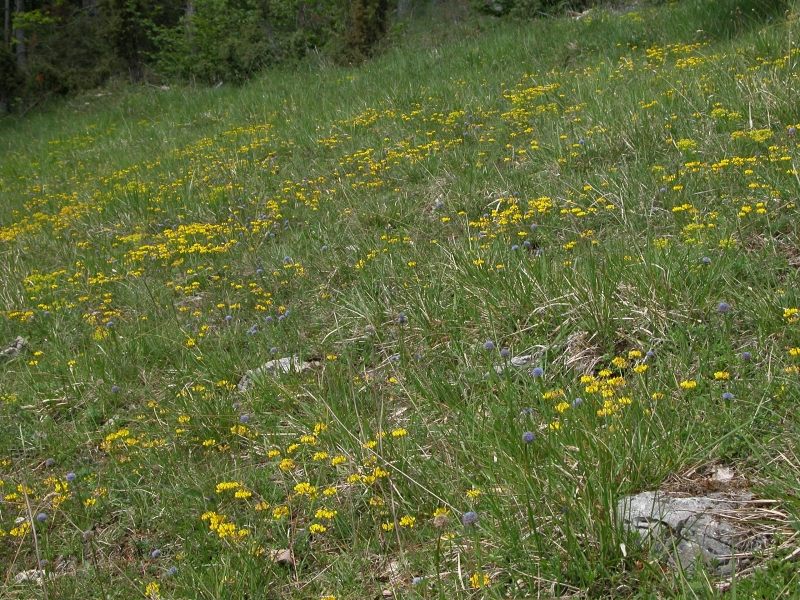 ©Alizé Sellier
6
Toiture TERRA : Mesures
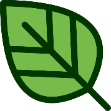 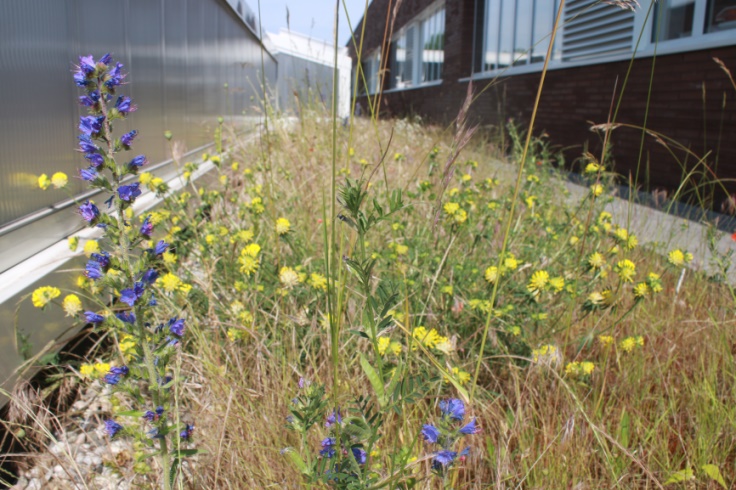 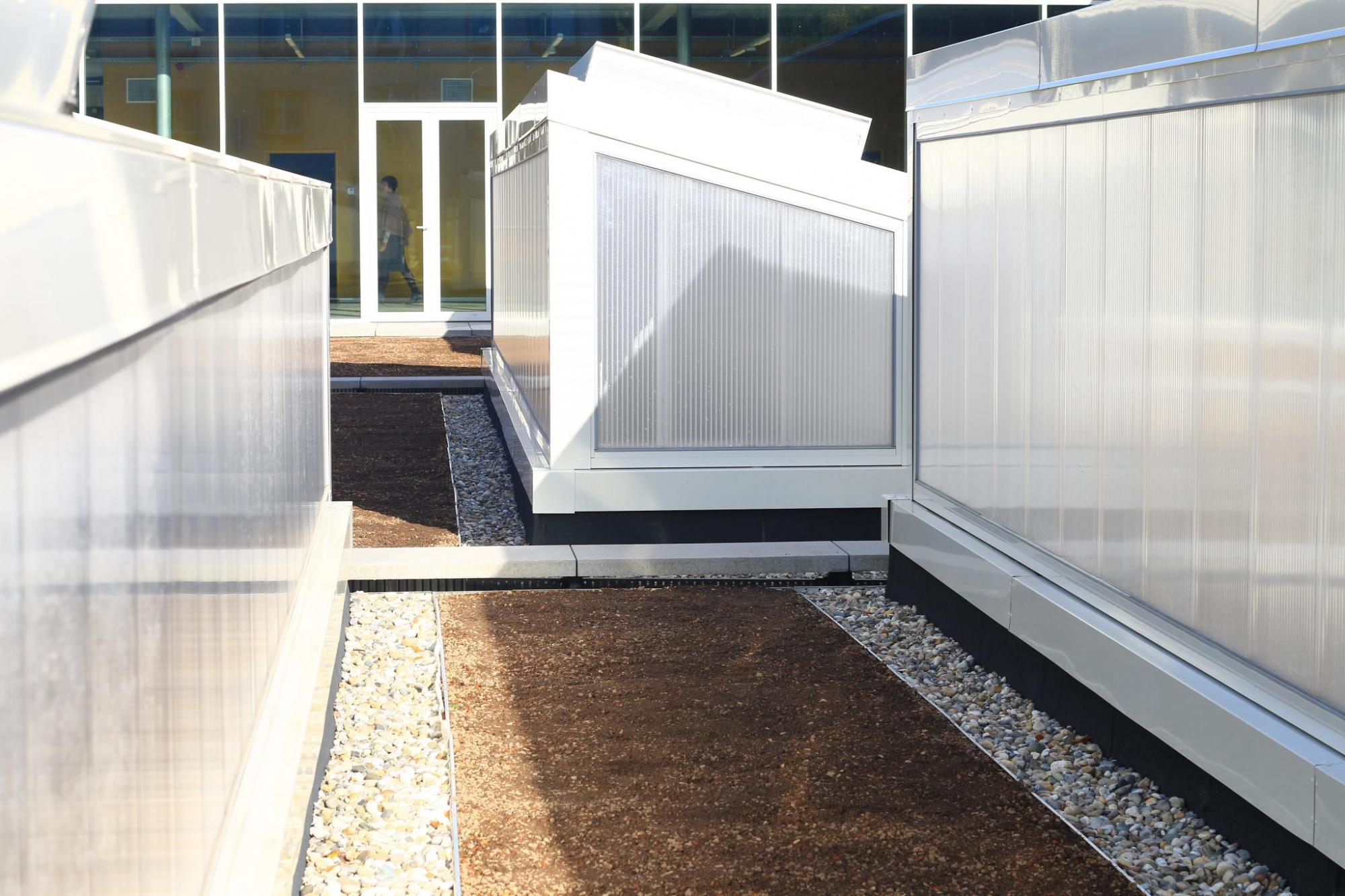 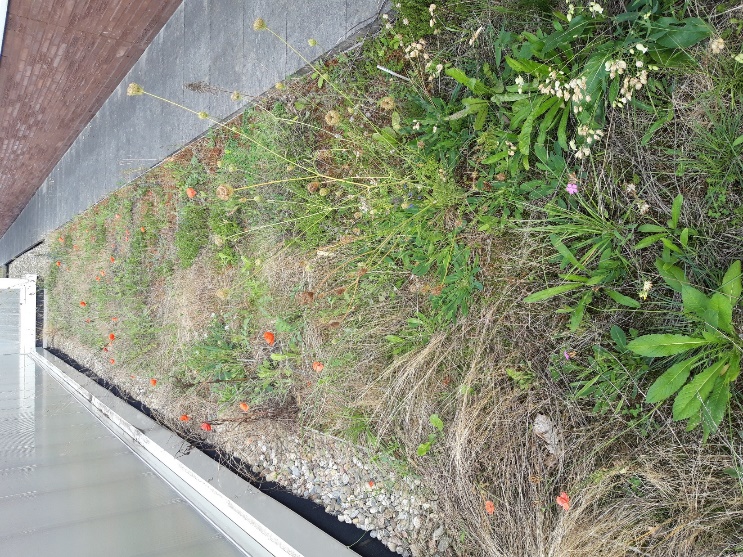 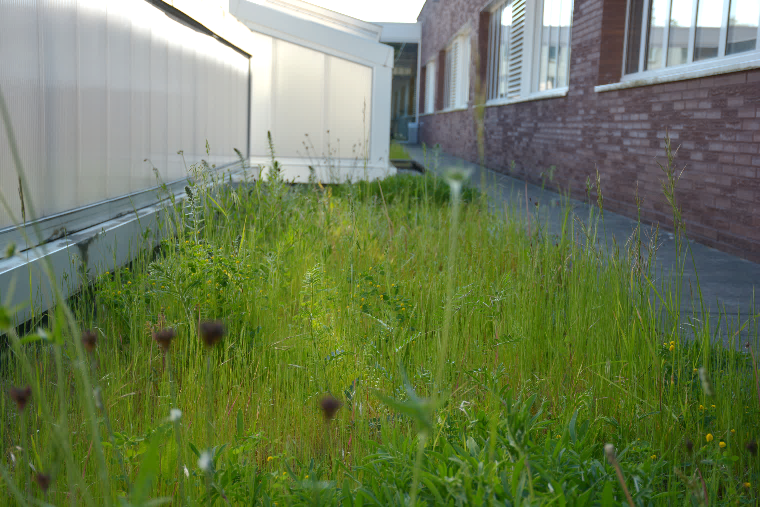 SEMI
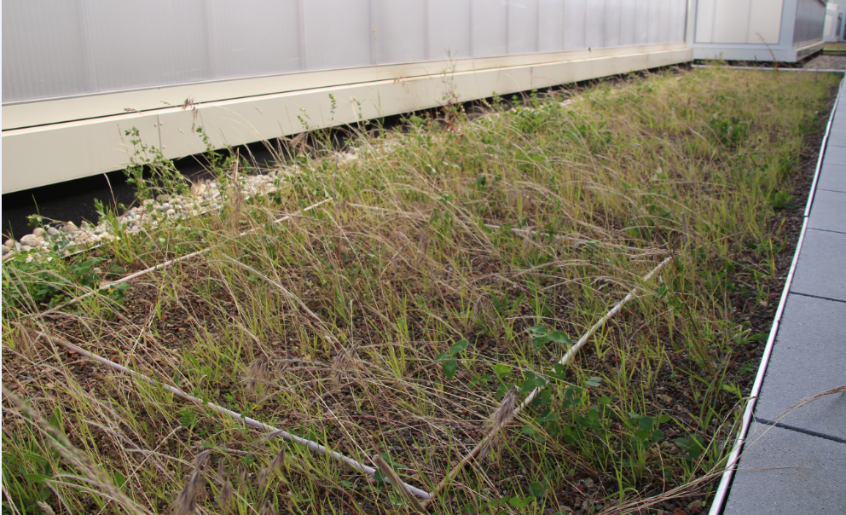 7
2020
Toiture TERRA : Mesures
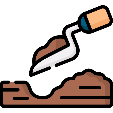 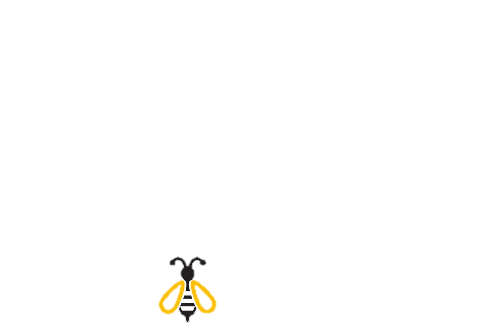 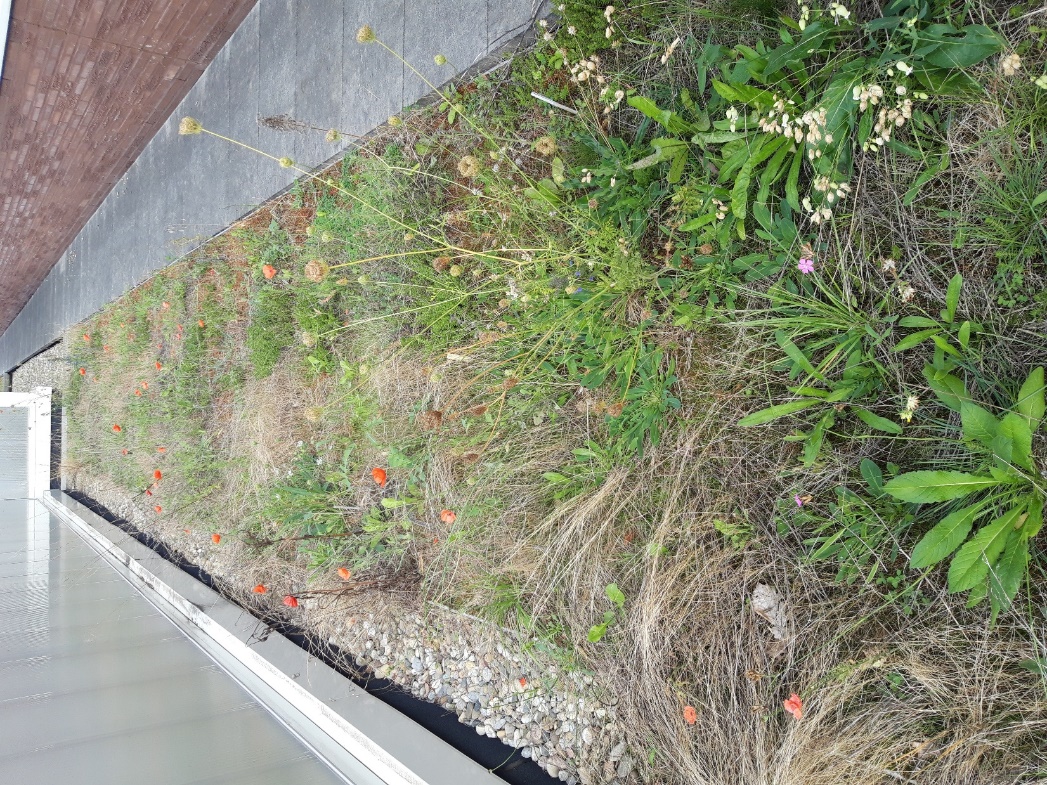 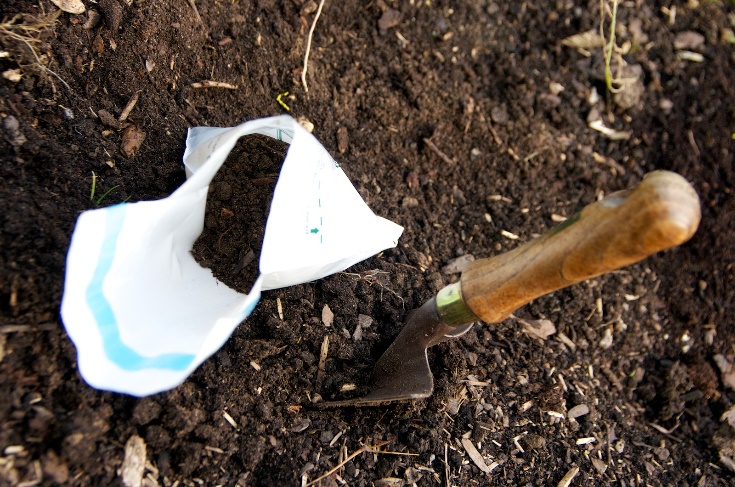 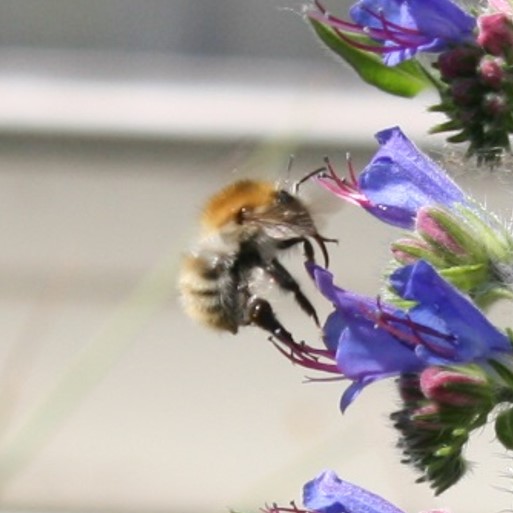 © Autourdupotager.com
8
2021
Toiture TERRA : Mesures
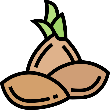 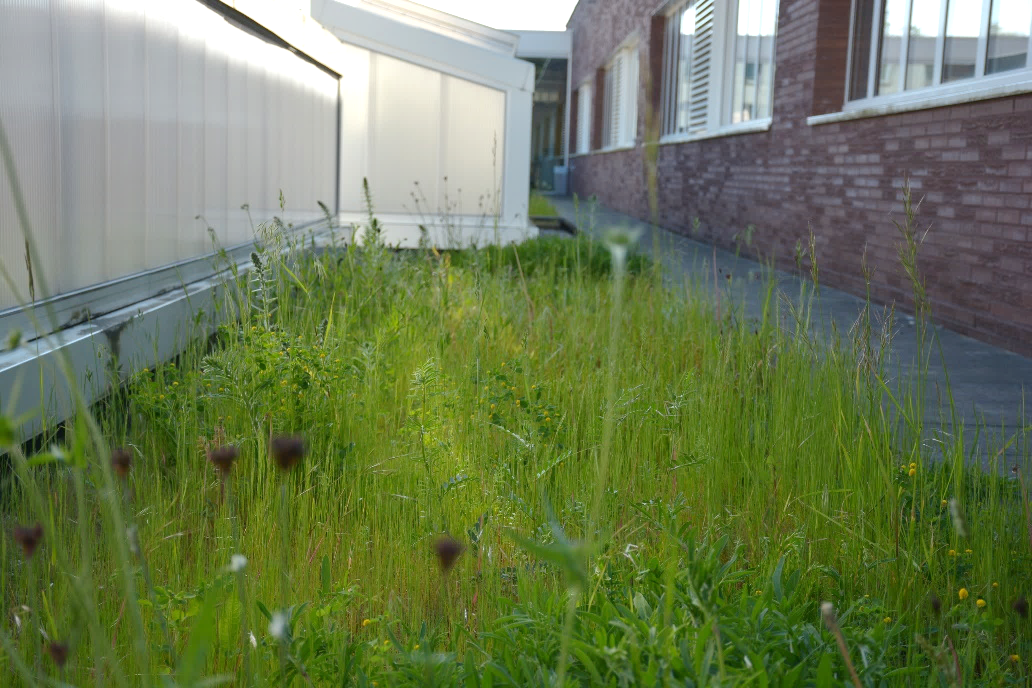 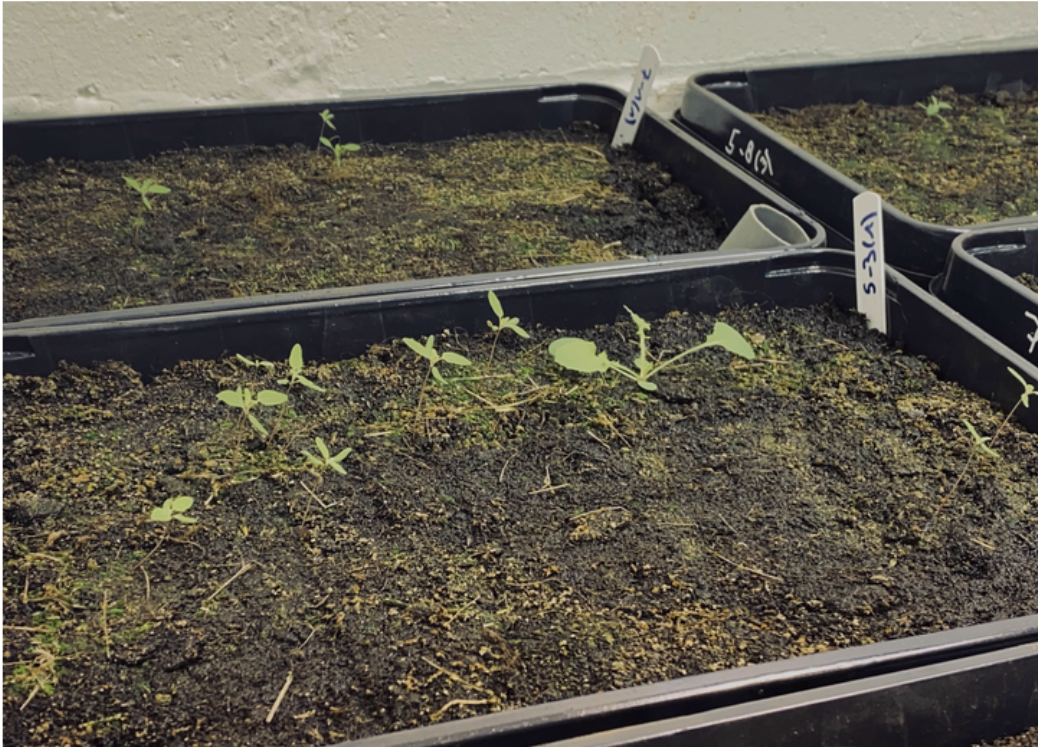 ©Alizé Sellier
9
Toiture TERRA : Résultats
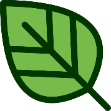 Composition taxonomique
16 espèces
2 spontanées
25.5 ± 19.3% couvert
24 espèces
4 spontanées
35.4 ± 35.6% couvert
Ca marche!
Les toitures vertes extensives peuvent supporter de la flore native
Le couvert et le nombre d’espèces semées et spontannées augmentent au cours du temps
10
Toiture TERRA : Résultats
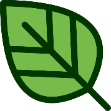 Groupes écologiques
↗
7,1 % espèces xérophiles

57,1% espèces mésophiles
30,0% espèces xérophiles

35,0% espèces mésophiles
Prépondérance de la stratégie S sur toiture extensive
Augmentation de la stratégie C : dynamique de succession primaire
↘
Stratégies fonctionnelles
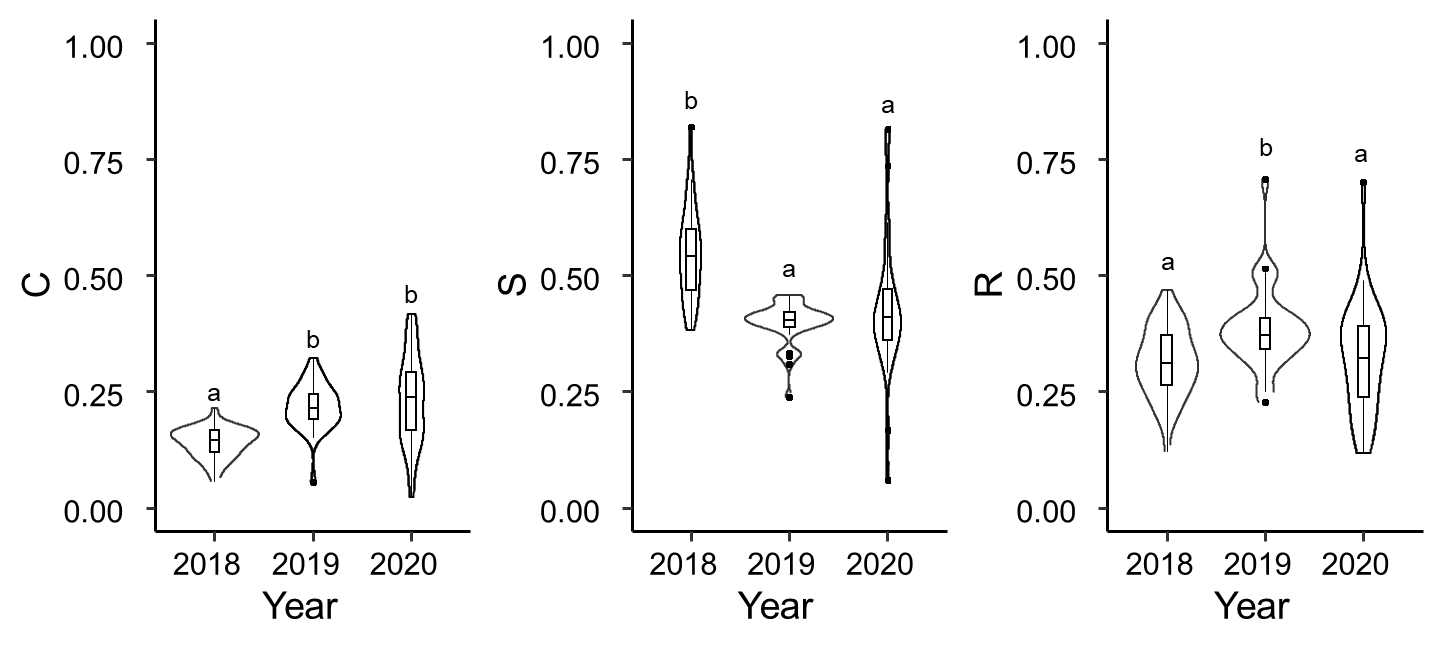 →
↘
↗
Compétitive
Stress tolérant
Rudérale
11
2020
Toiture TERRA : Résultats
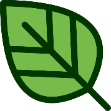 Effet des conditions microenvironmentales
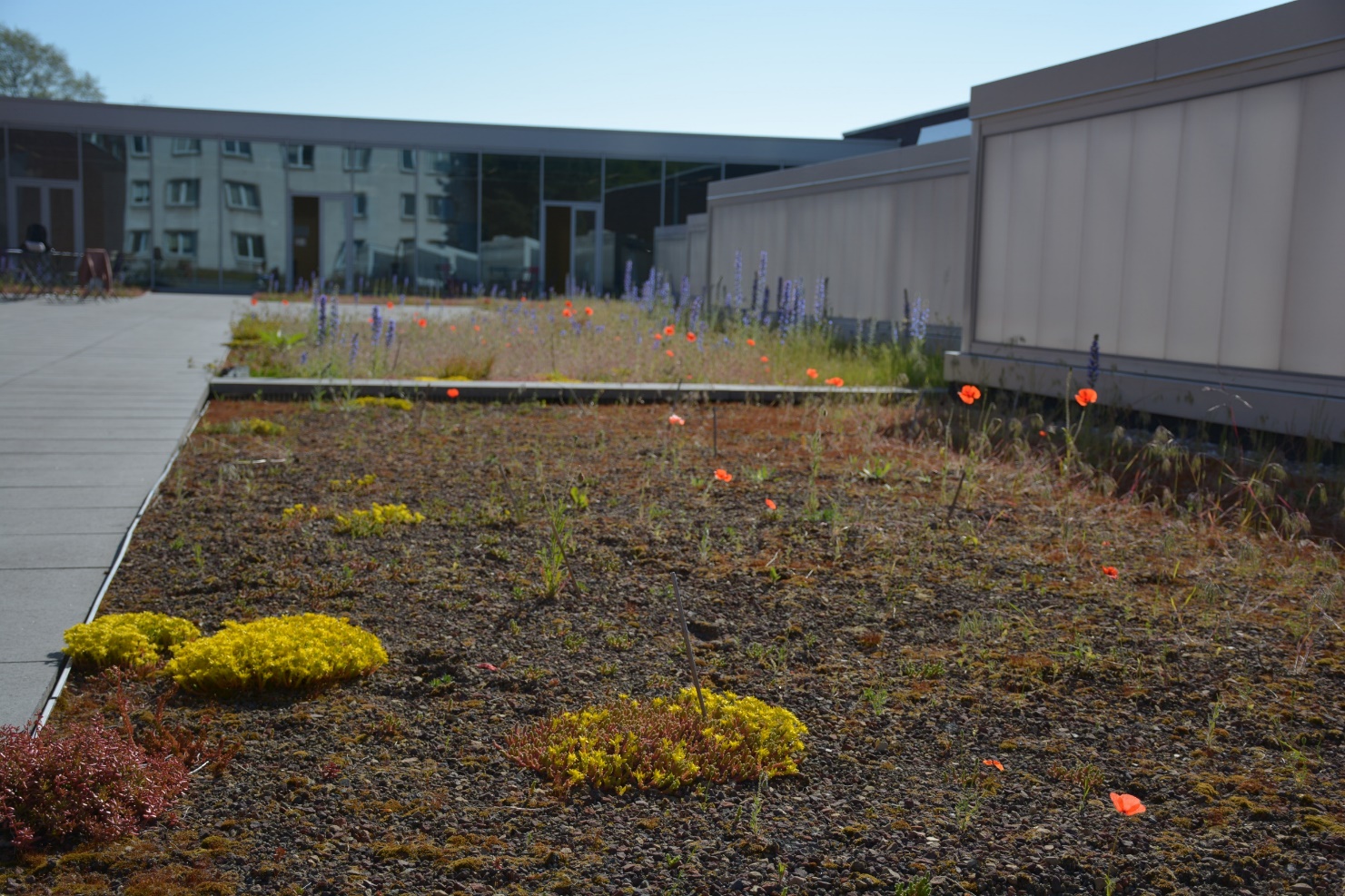 Profondeur 6 cm
Ensoleillement élevé
Effet des conditions microenvironnementales
<
Effet du temps
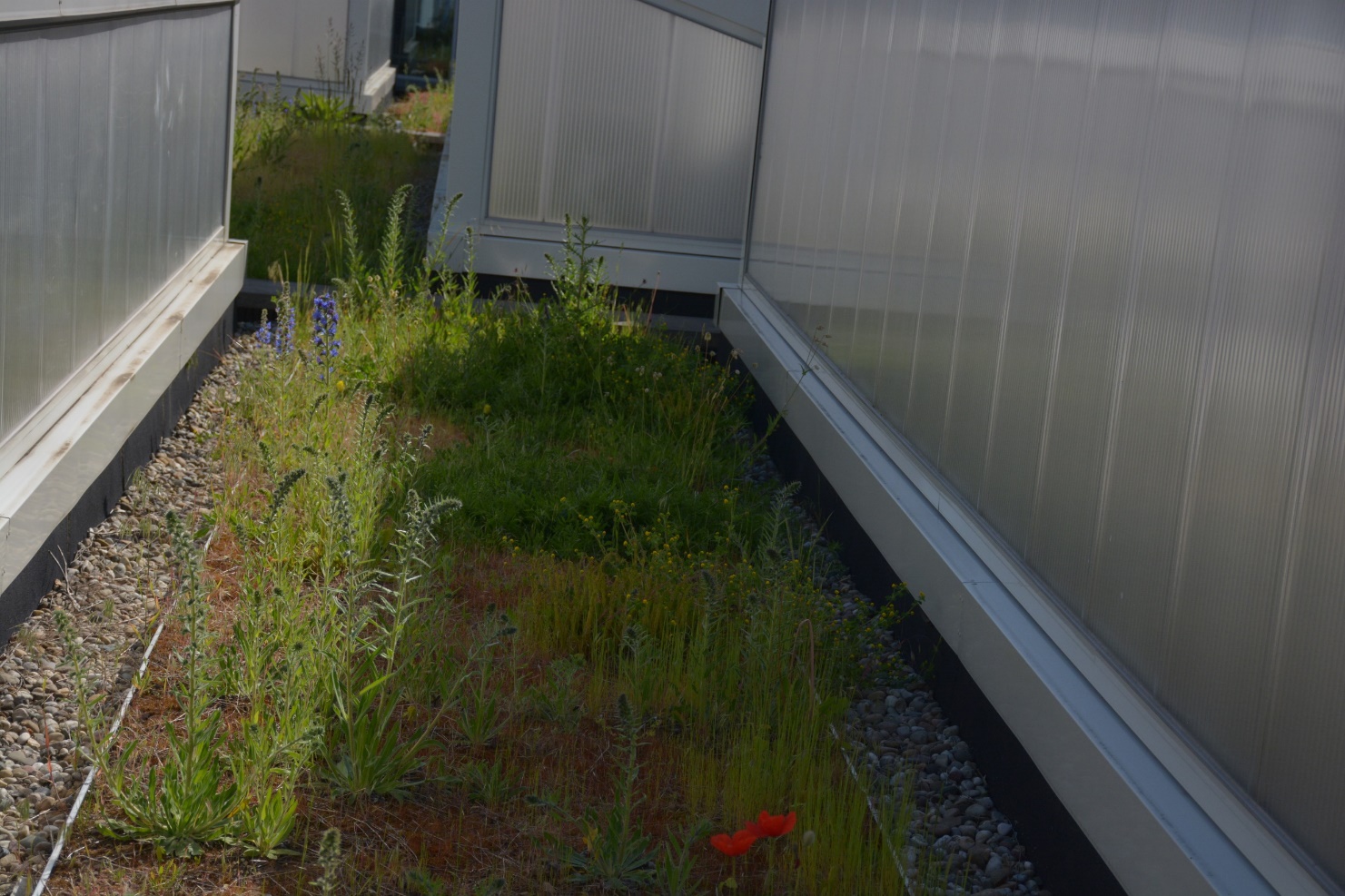 Profondeur 12 cm
Ensoleillement faible
11.9 ± 10.1%
103.0 ± 57.4%
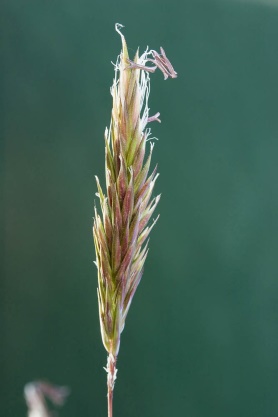 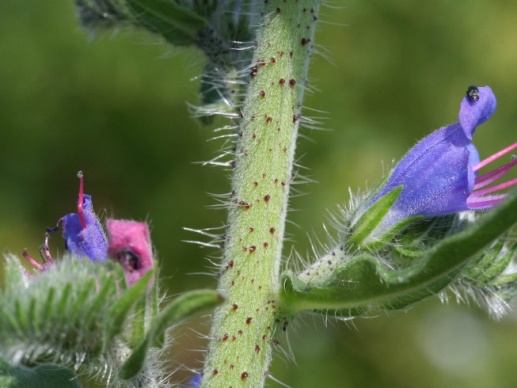 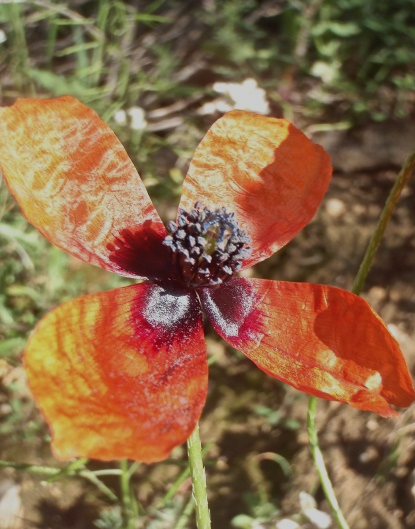 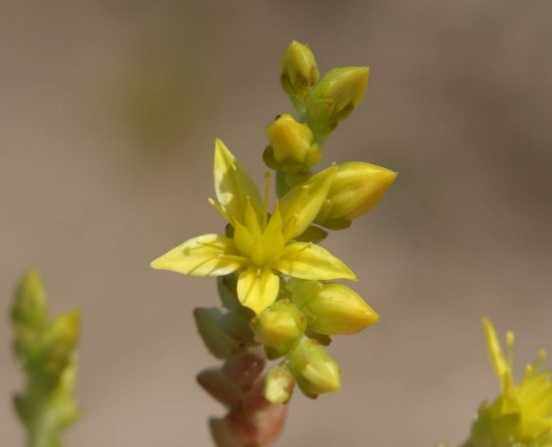 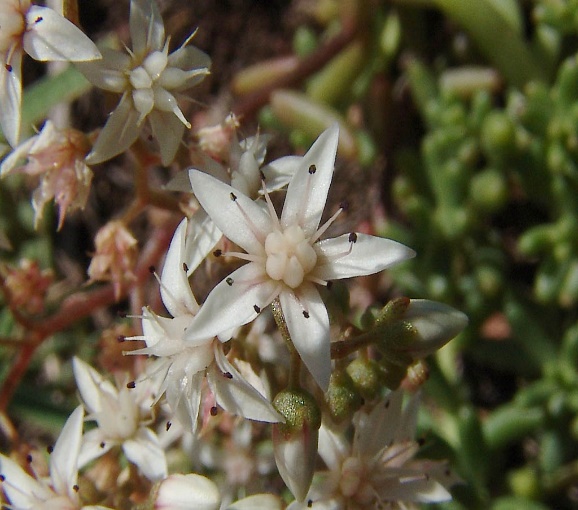 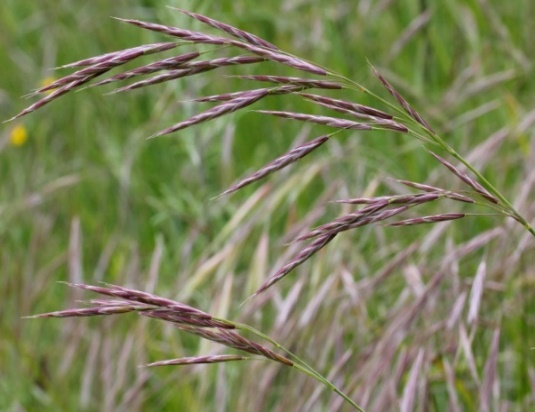 12
Toiture TERRA : Résultats
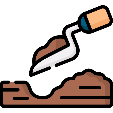 Tous les paramètres évoluent au cours du temps
L’influence de l’exposition et du couvert pourrait accentuer la différentiation des communautés végétales au cours du temps selon les conditions microenvironnementales
13
2020
Toiture TERRA : Résultats
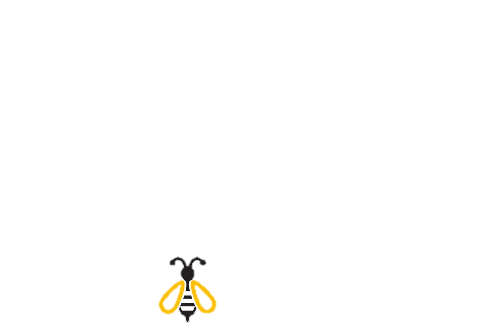 Pollinisateurs
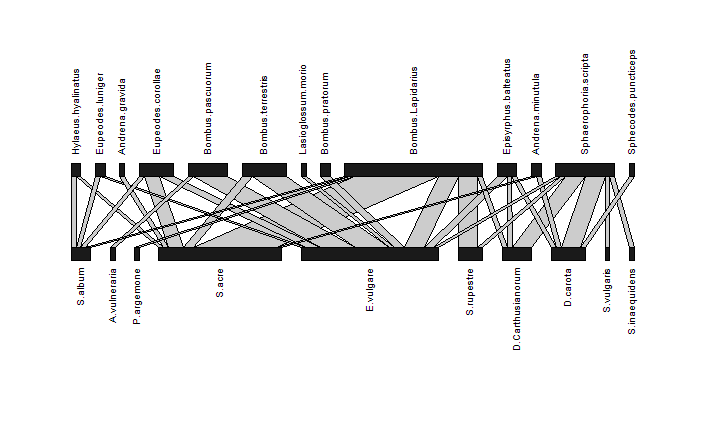 Espèces généralistes
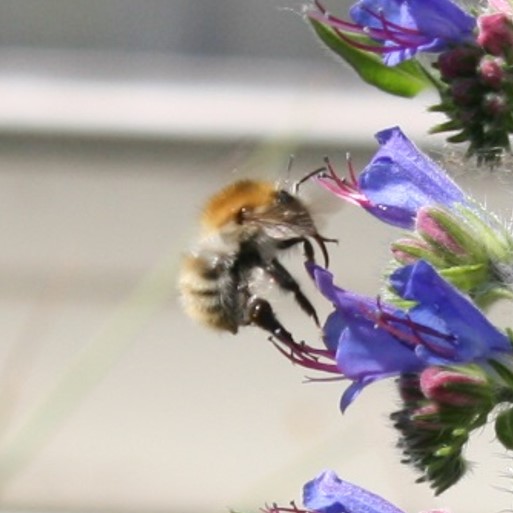 Evolution dans le temps
Espèces végétales
14
2021
Toiture TERRA : Résultats
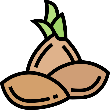 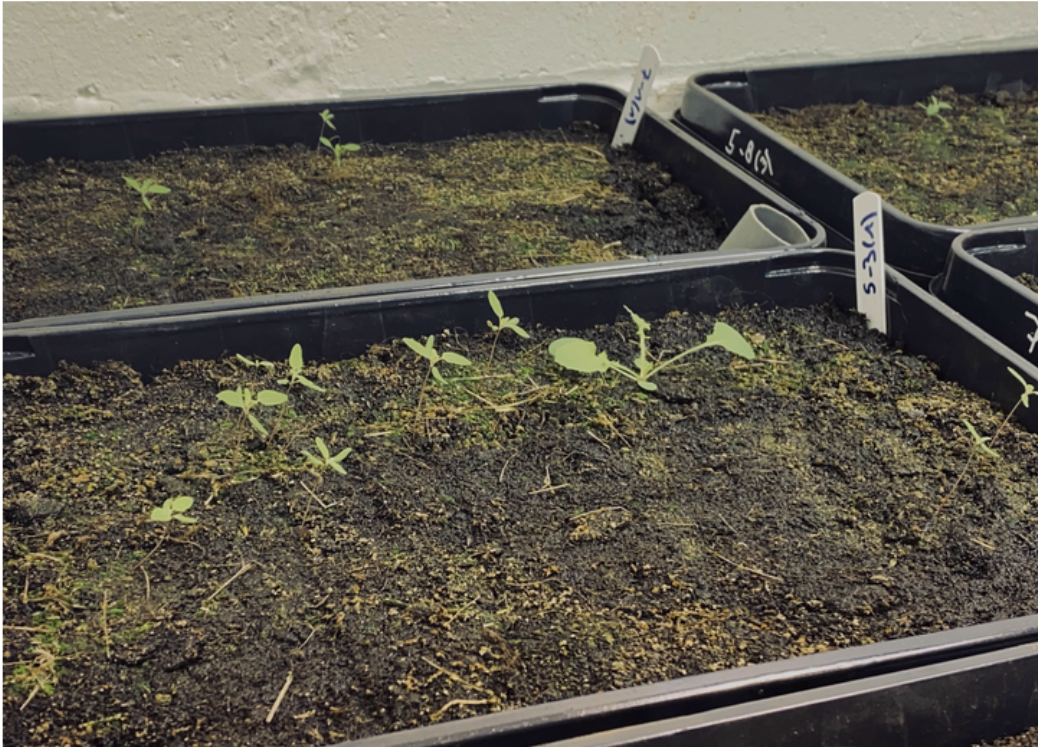 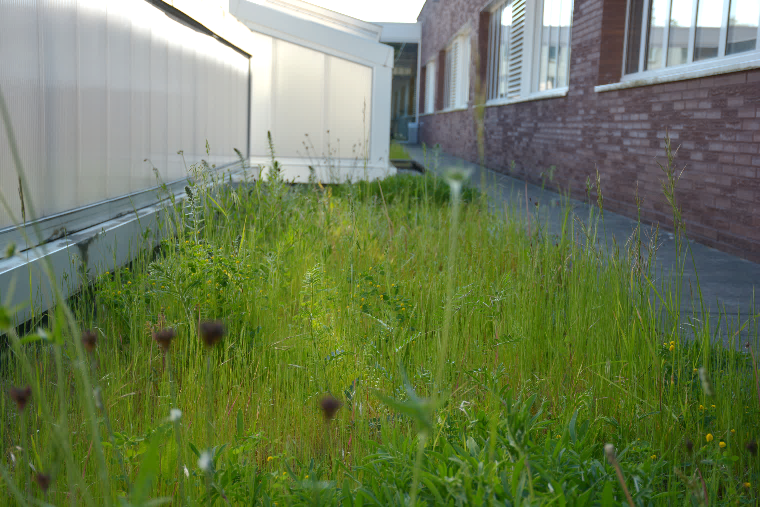 ©Alizé Sellier
18 espèces
28 espèces
Rudérale
Pelouse
Forêt
90,2%
9,5%
0,3%
3,1%
96,4%
0,5%
Semées
Spontanées
15,23%
84,77%
83,66%
16,34%
15
2021
Toiture TERRA : Résultats
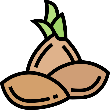 Indice de Jaccard
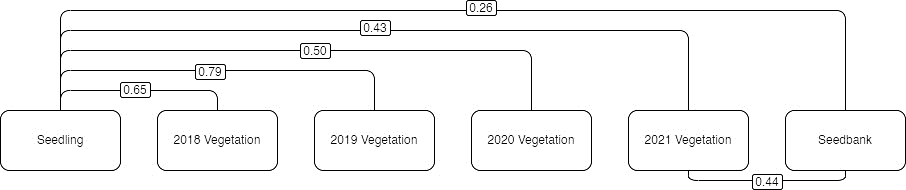 Diminution au cours du temps
Indice plus élevé entre la banque de graines et la végétation de 2021 que par rapport au semis
16
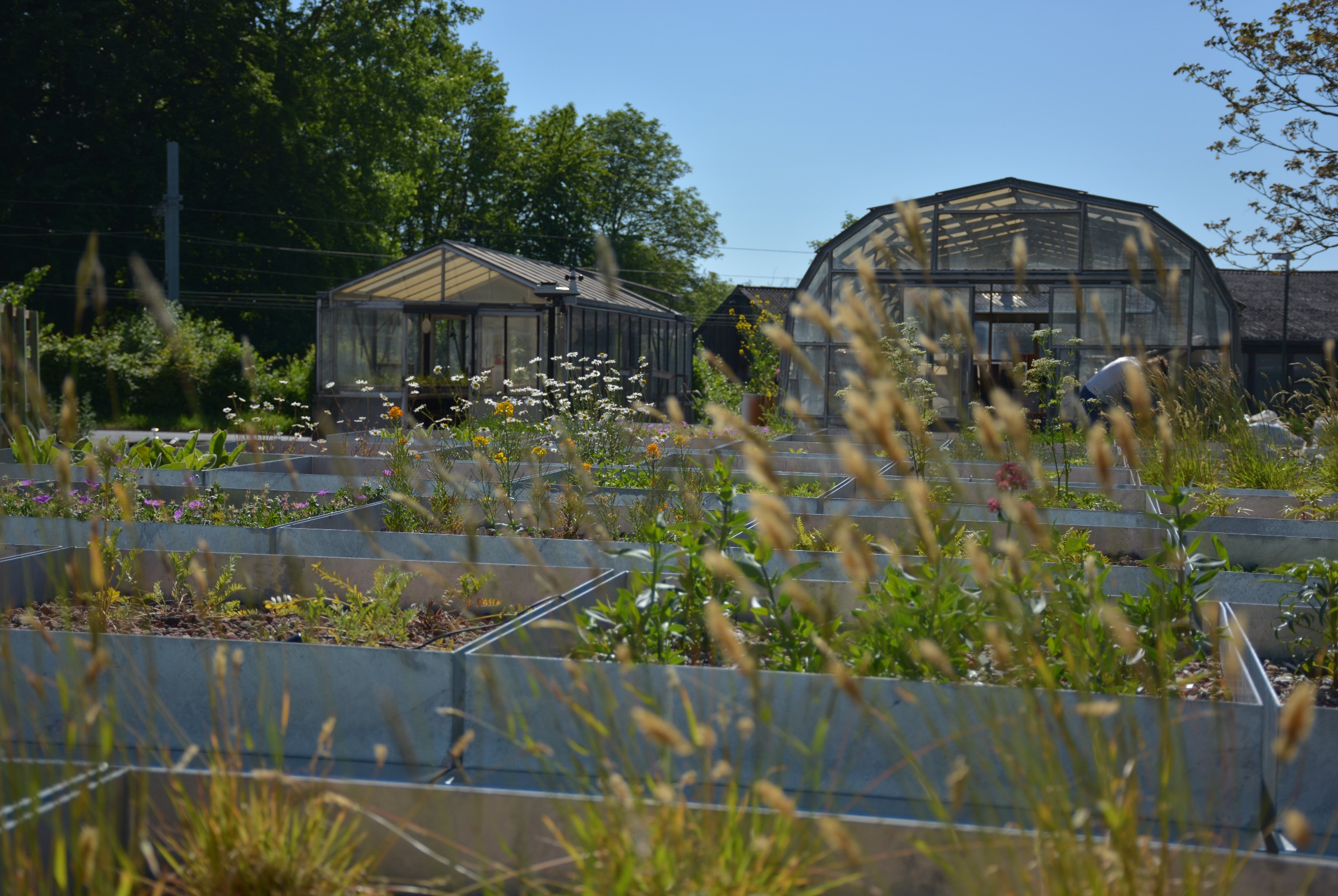 Toiture verte Régulation des flux d’eau
Régulation flux d’eau : Objectif
Etude de l'influence du substrat et des traits végétaux sur le service de régulation des flux hydriques rendu par les toitures vertes
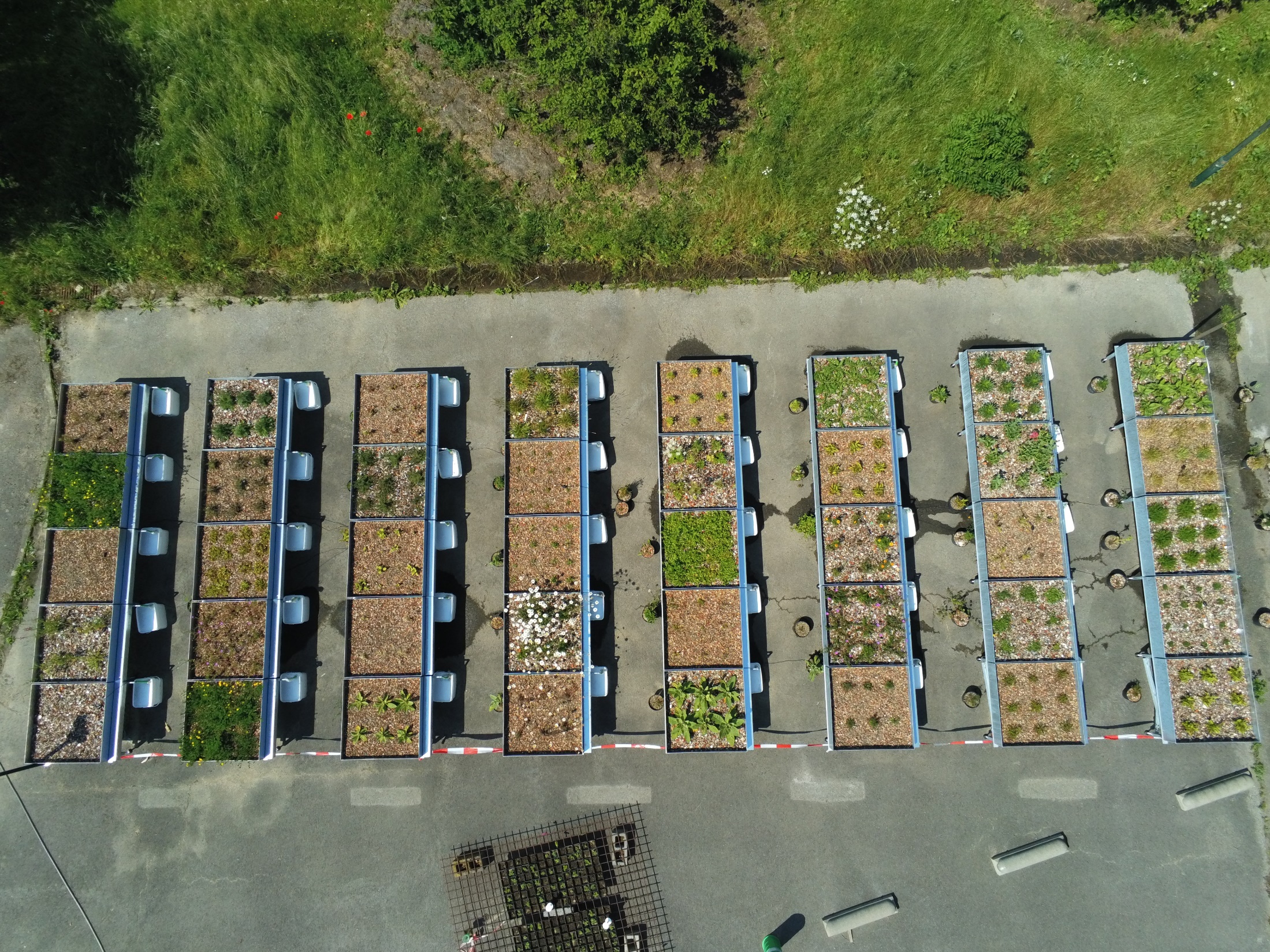 ©Alizé Sellier
18
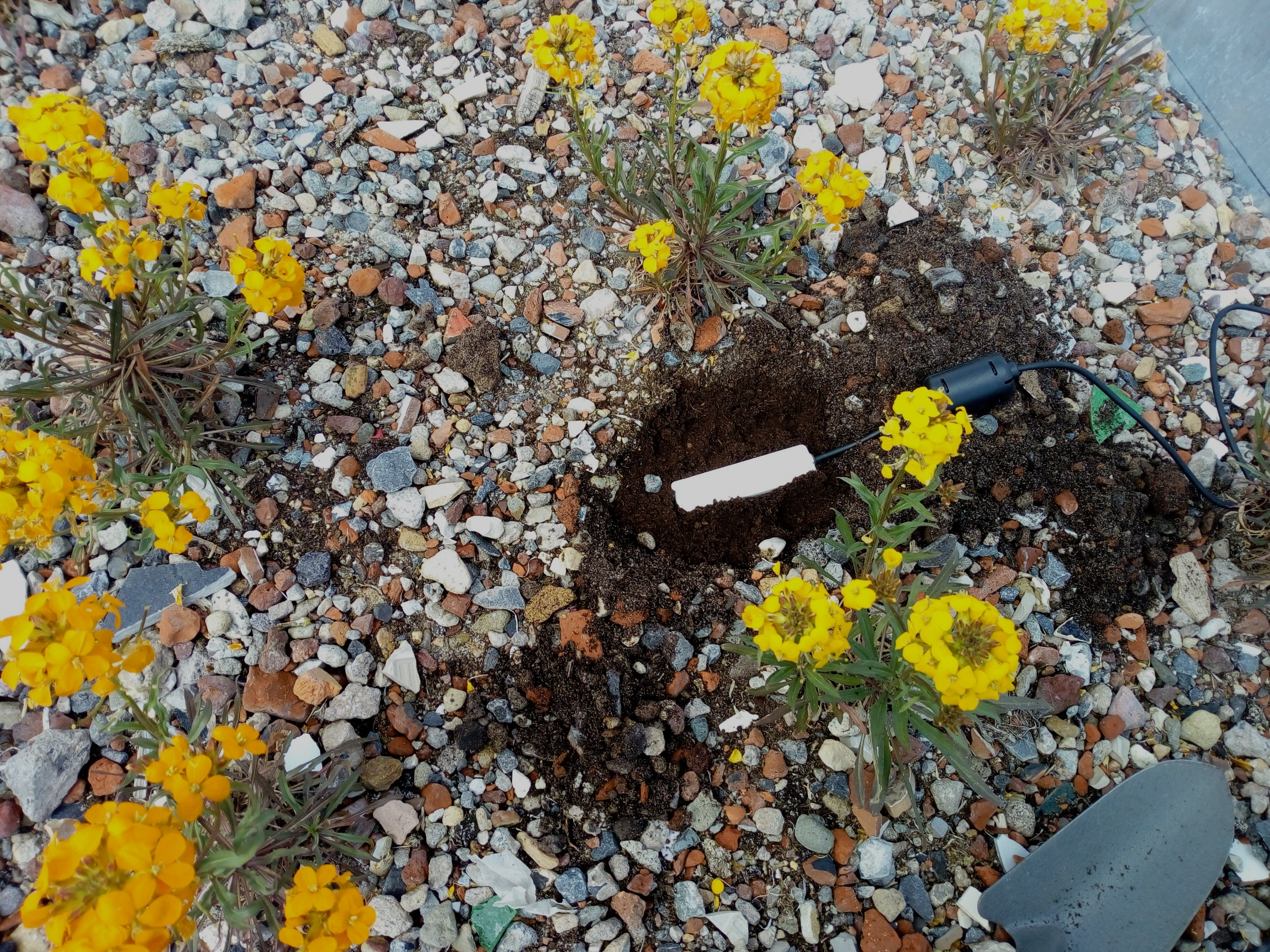 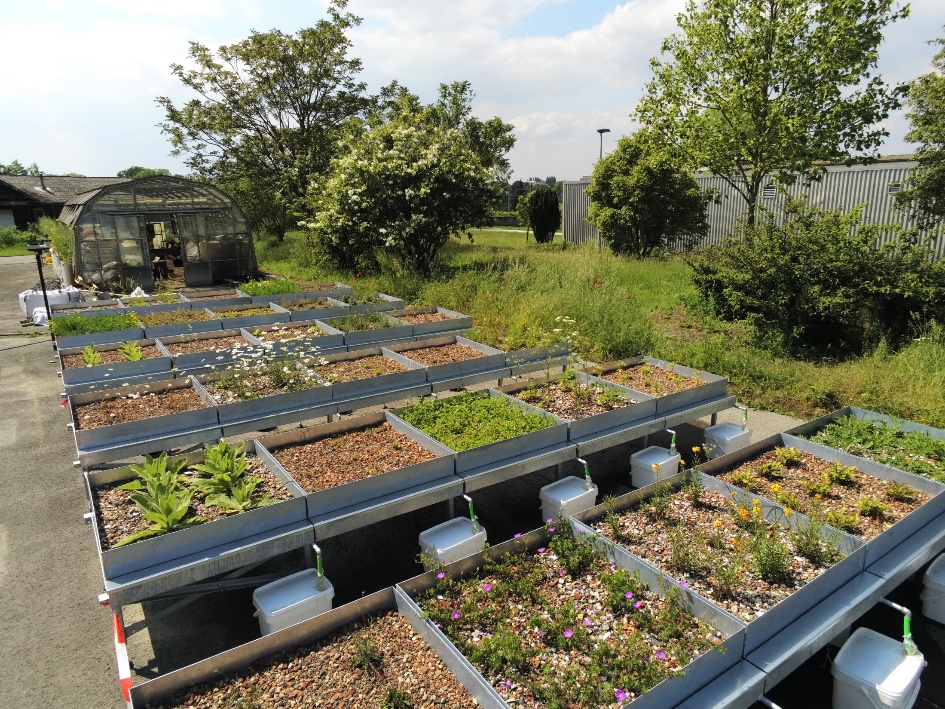 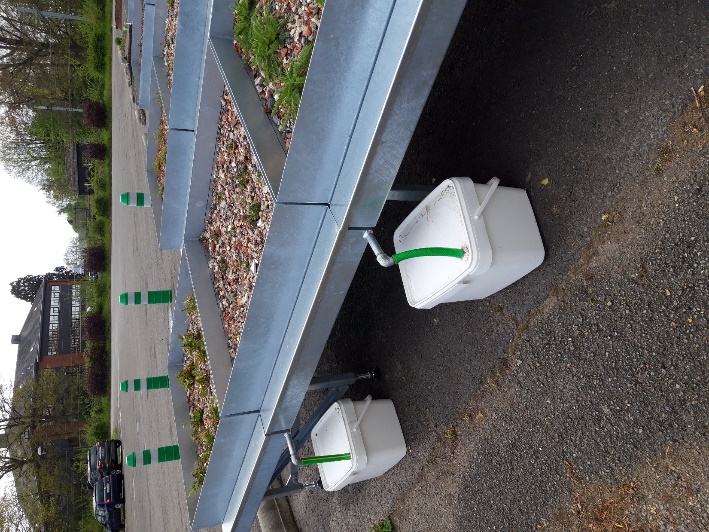 ©Alizé Sellier
©Alexis Doncel
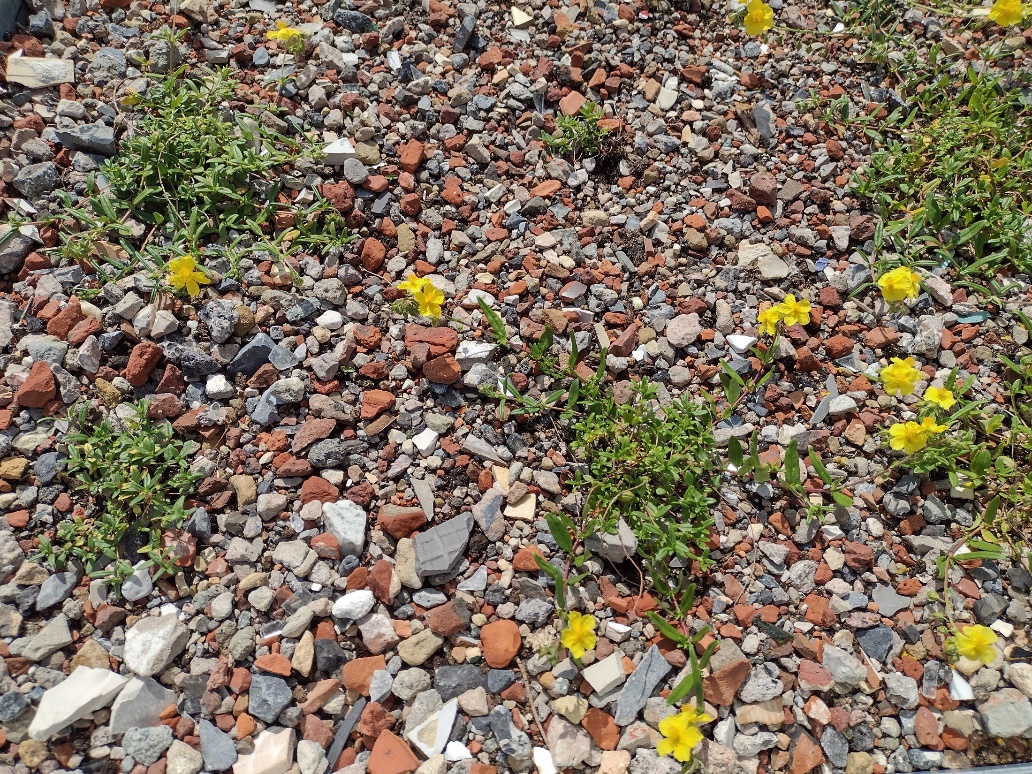 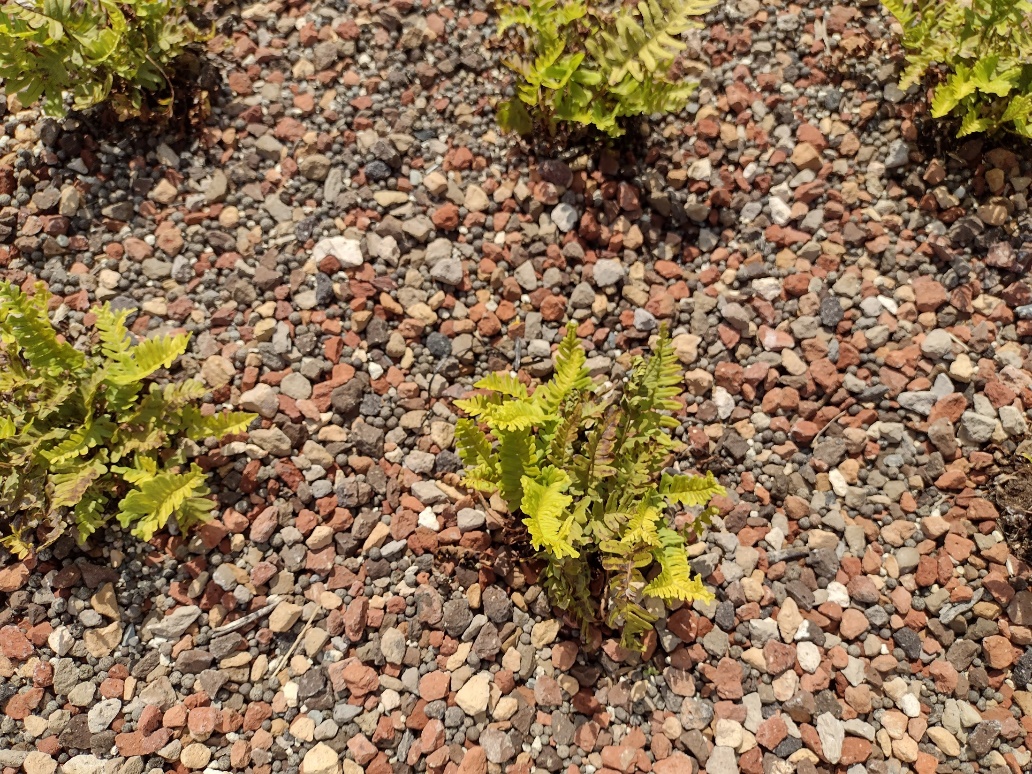 ©Alexis Doncel
©Alexis Doncel
19
Régulation flux d’eau : Mesures
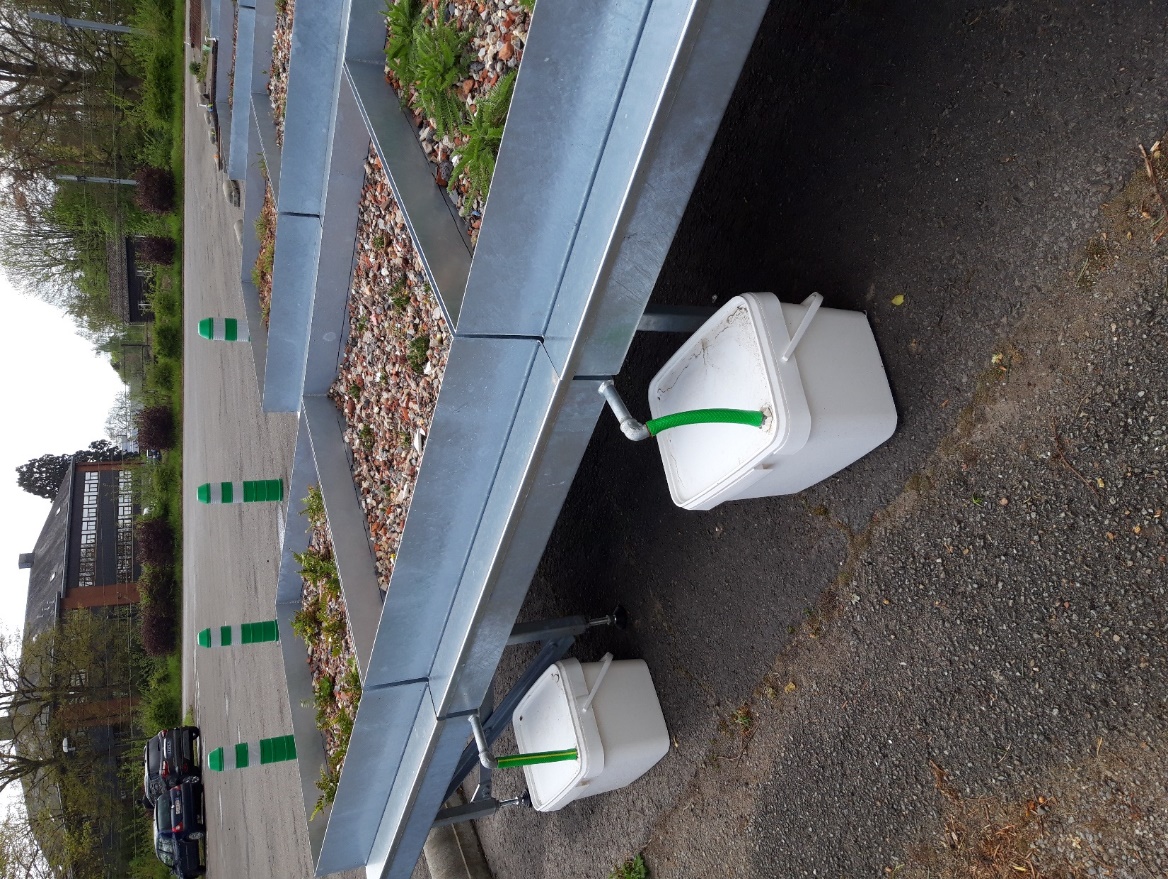 Couvert
Hauteur
Longueur feuille
SLA
Biomasse aérienne
Biomasse souterraine
Forme de racine
Pilosité
Rétention
Humidité du substrat
20
Régulation flux d’eau : Résultats
Mai
Juin
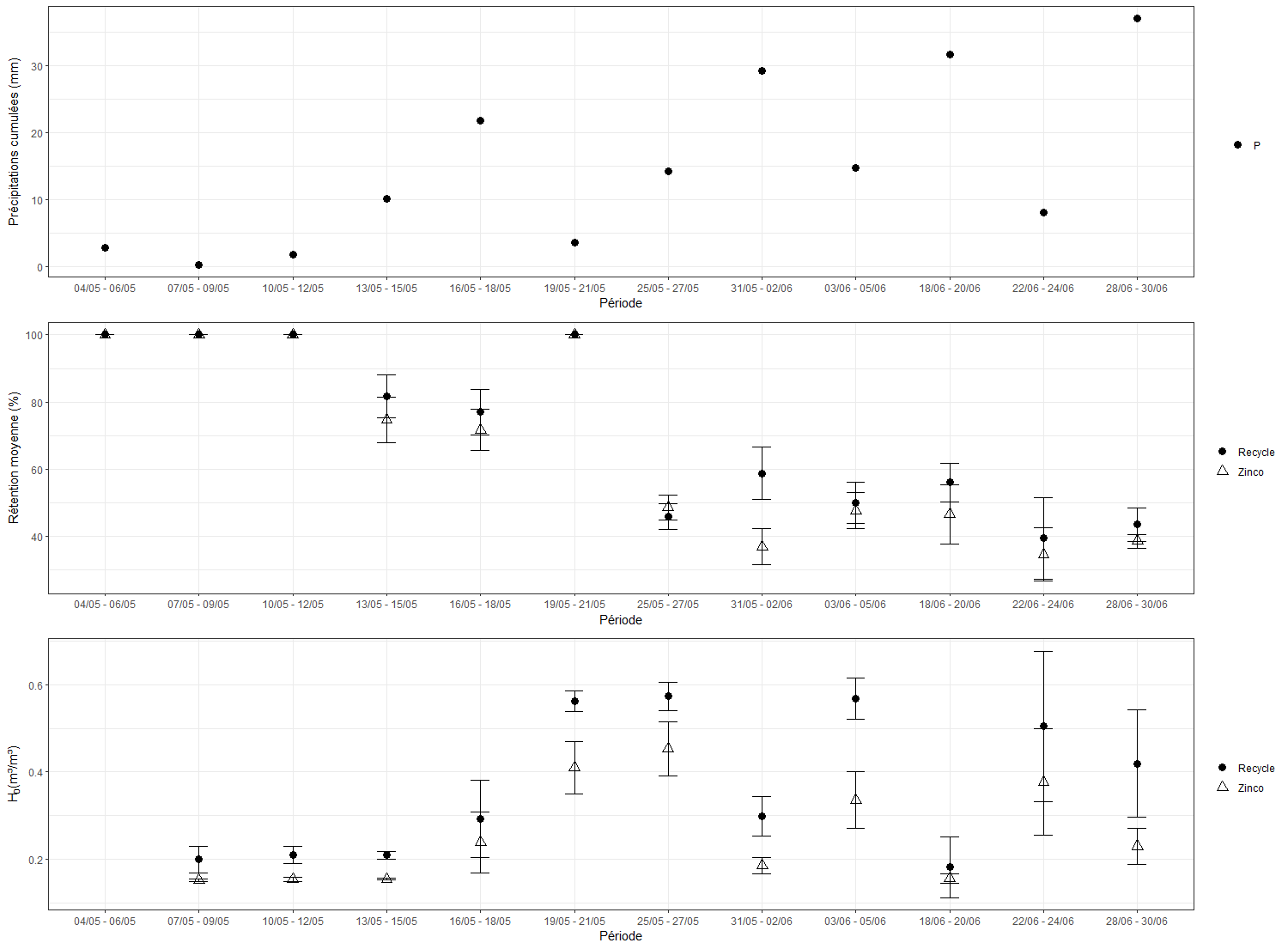 72.03% rétention
Vide : 64.16 %
Végétation : 72.45%
43.81% rétention
Vide : 38.90 %
Végétation : 44.08%
21
Régulation flux d’eau : Résultats
Mai
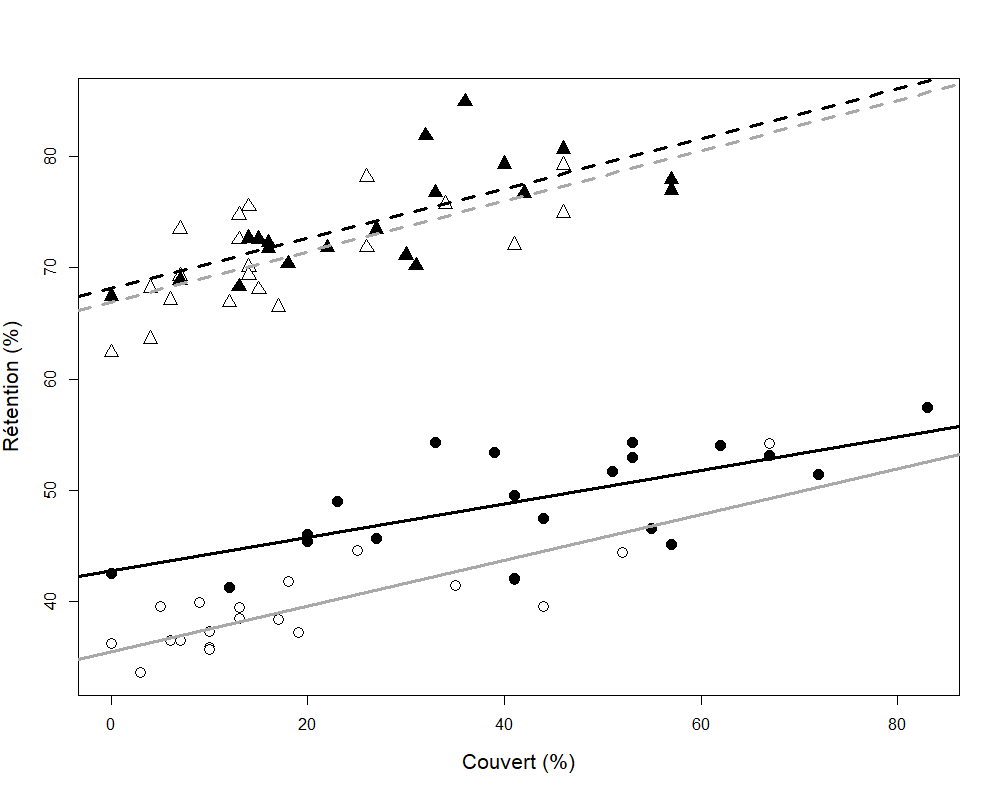 Régression du taux de rétention selon les traits végétaux
Juin
▲ Mai recyclé 
△ Mai Zinco
● Juin recyclé
○ Juin Zinco
22
ConclusionToiture verte et…	Support à la biodiversité		La dynamique dans le temps et les variations de conditions de la toiture 	modifient les différents éléments de la toiture et doivent donc être considérés lors de 	la mise en place de la toiture.		Une toiture verte n’est pas un environnement homogène, pour optimiser	la 	biodiversité, les espèces doivent être sélectionnées selon les conditions de la toiture.
Régulation des flux d’eau	L’intensité de précipitation, le type de substrat et le couvert influencent le taux de rétention d’une toiture verte
23
Merci de votre écoute!
©Alizé Sellier